Весёлые задачи и головоломки
Подготовила 
учитель начальных классов
Путрина Ирина Семеновна
1. Цена переплёта
Книга в переплёте стоит 250 рублей. Книга стоит  на 200 рублей дороже переплёта. Сколько стоит переплёт?
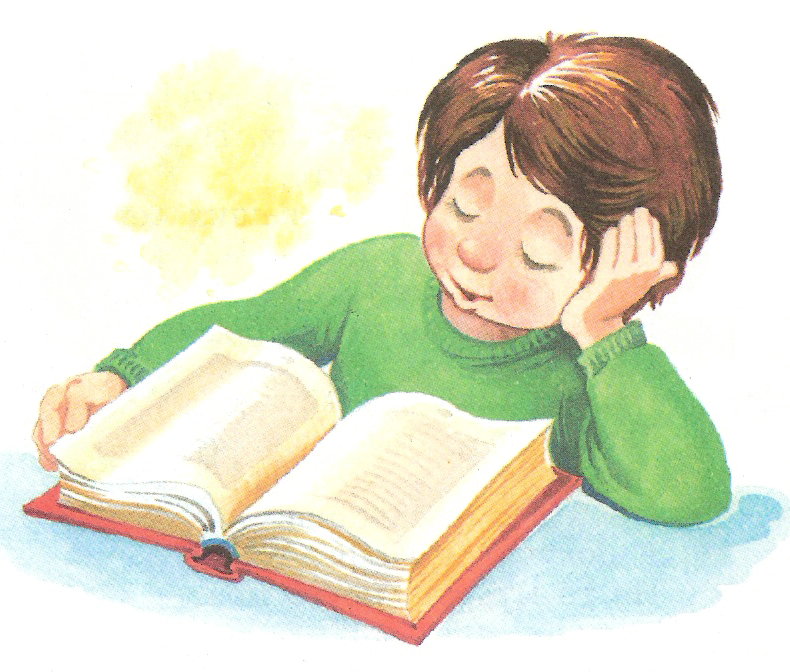 2. Головы и ноги
На лугу паслись лошади под присмотром пастухов. Если пересчитать головы. То их насчитали бы лошадиных и человеческих 26. А если пересчитать ноги, то оказалось бы. Что всех ног на лугу 82. сколько на лугу лошадей и сколько пастухов? Надо заметить, что ни безногих  лошадей, ни калек-пастухов  на лугу не было.
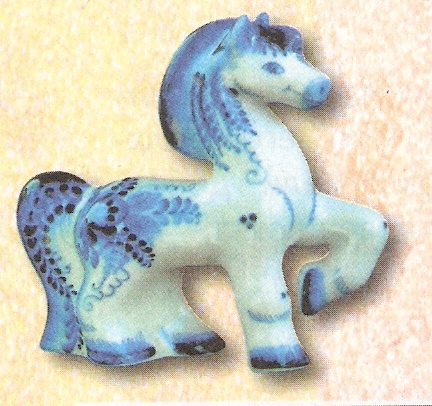 3. Четыре фигуры
Какая из этих фигур самая большая и какая самая маленькая. 
Дайте ответ, полагаясь только на свой глазомер.
4. Из шести три
Перед вами фигура, составленная из 18 спичек. Вы видите на ней 6 одинаковых квадратов.  






Уберите 5 спичек, не перекладывая остальных, так. Чтобы осталось всего 3 квадрата.
5. Кошки и котята
4 кошки и 3 котёнка весят 15 кг, а 3 кошки и 4 котёнка весят 13 кг. Сколько весит каждая кошка и каждый котенок в отдельности?
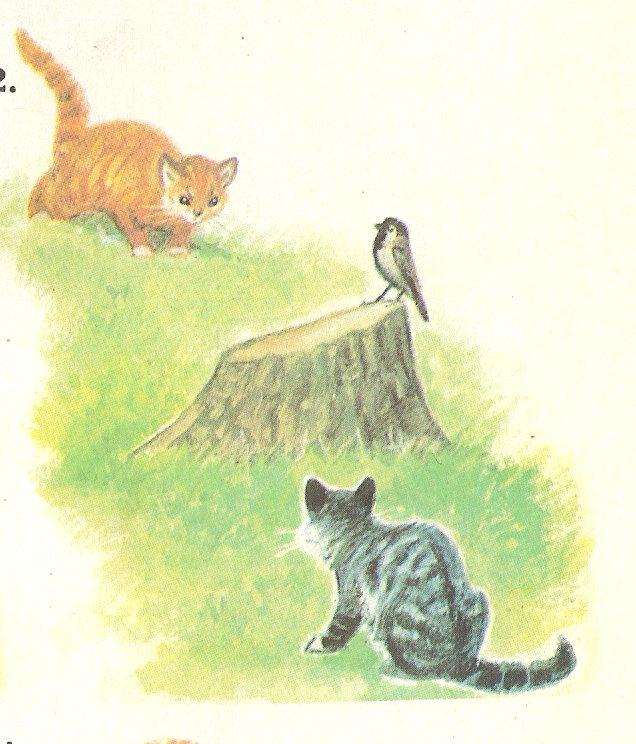 6. Три и семь
Часы бьют три, то есть делают три удара, и пока они бьют, проходит три секунды. За сколько времени часы пробьют семь?
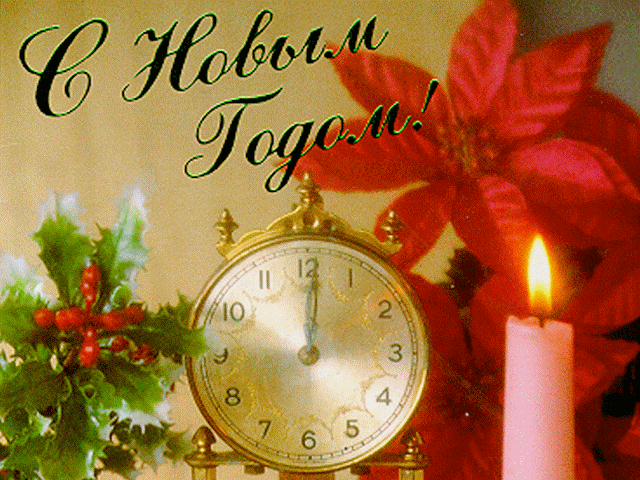 7. Четыре пятёрки
Вырази число 16 четырьмя пятёрками, соединяя их знаками действий.
 
5  5  5  5  = 16
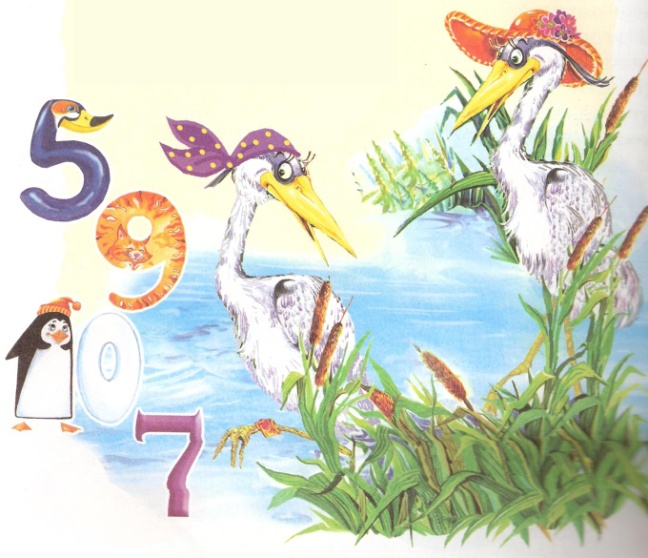 ответы
Книга стоит 225 рублей, переплёт 25.
Пастухов 11, лошадей 15.
Все фигуры одинаковые.
3 квадрата.

Кошка весит 3 кг, котёнок весит 1 кг.
Интервал между ударами равен 1,5 секунды. Между семью ударами 6 интервалов, значит часы бьют 7 за 9 секунд (1.5 х 7 = 9).
 55 : 5 + 5 = 16